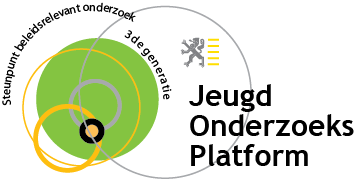 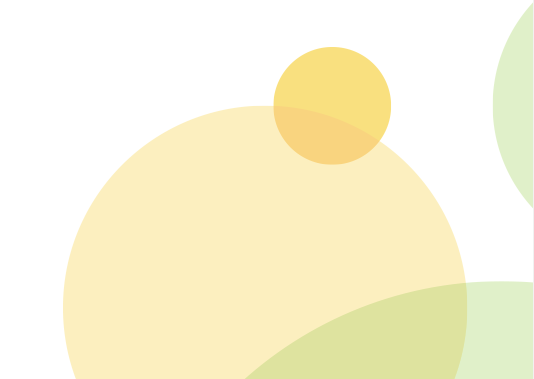 Youth work and social inclusion:changing lenses                                                Lieve Bradt                                                                    Ghent University                                                                26 November 2014
Social inclusion
Role of youth work in social inclusion
 social-pedagogical role of youth work?
Starting point? 
Mostly socialisation perspective
Are young people developing like we want them to be?
Who is (not)?
Which youth work practices ‘work’ best?
Youth work’s role = activating/supporting young people to develop the ‘right’ skills or attitudes
e.g. employability
Role is based on desirable outcomes
 youth work as a method for social inclusion
 more exclusion
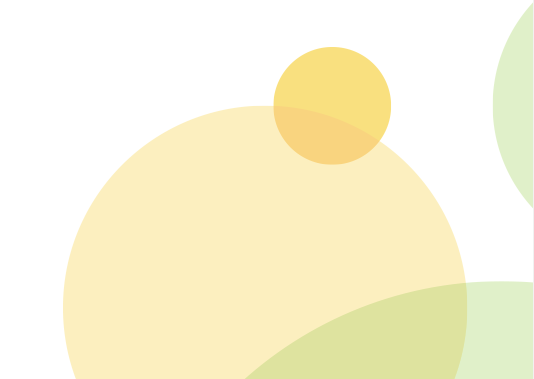 Changing lenses
From desirability to reality
Starting from where young people are, not from where we want them to be
How do young people want to be present in society? 
Problems of social exclusion are too big for youth work (cf. Walter Lorenz)
 Not trying to solve the problem
Youth work as a ‘forum’ instead of ‘transit zone’ (cf. Coussée et al., 2010)
Critically challenging dominant ways of social inclusion
3
4
Reference
Coussée, F., Verschelden, G., Van de Walle, T., Medlinska, M. & Williamson, H. (2010). The History of Youth Work and its Relevance for Youth Policy Today - Conclusions. In F. Coussée, G. Verschelden, T. Van de Walle, M. Medlinska & H. Williamson (eds.), The History of Youth Work in Europe. Volume 2 (pp. 125-136). Strasbourg: Council of Europe Publishing.
5